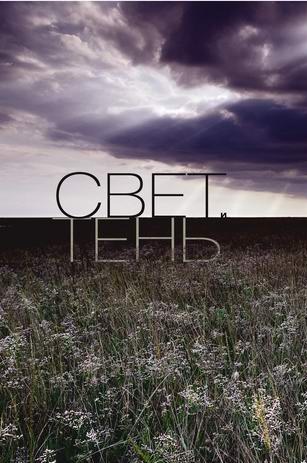 тень
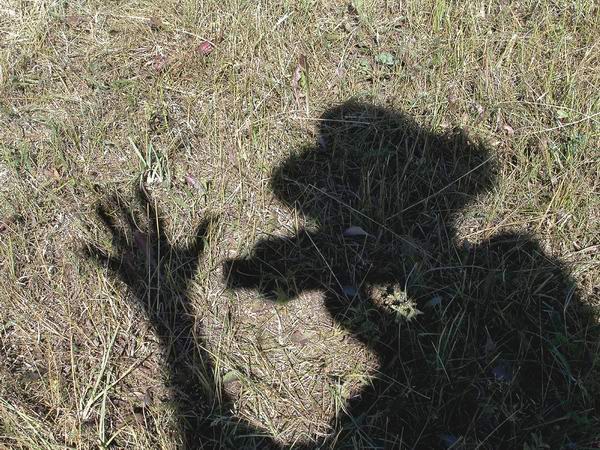 Почему бывает тень?
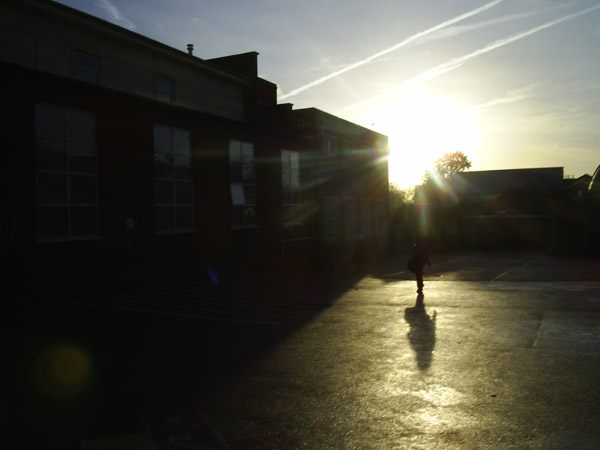 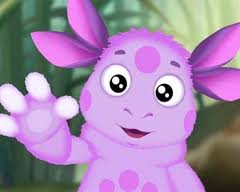 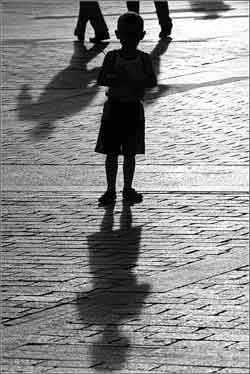 Зачем леопарду пятна, а тигру полоски?
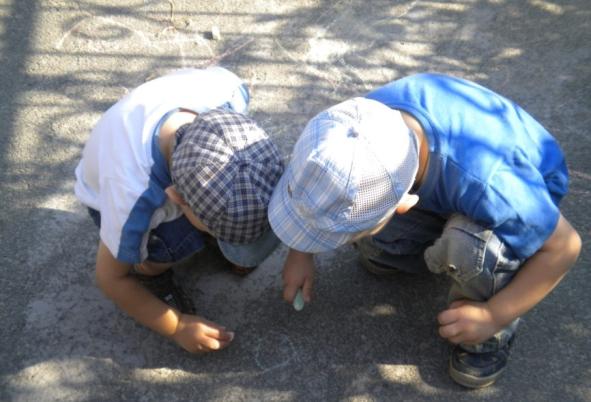 Почему бывает день и ночь?
Солнечные часы
Теневые картины
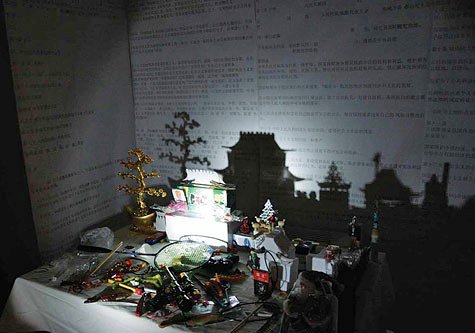 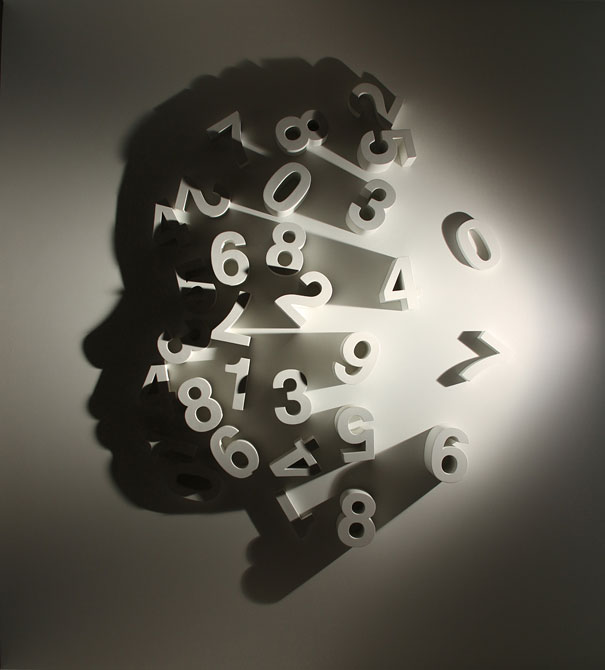 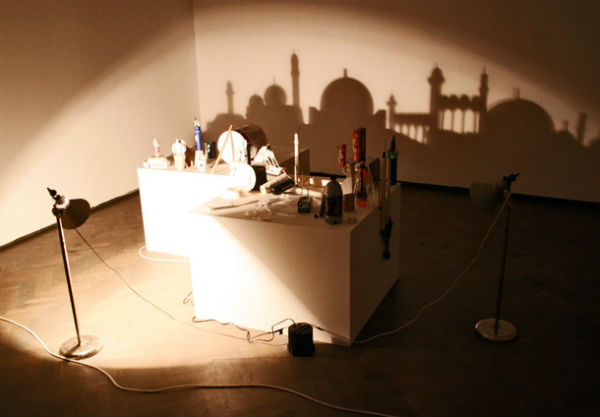 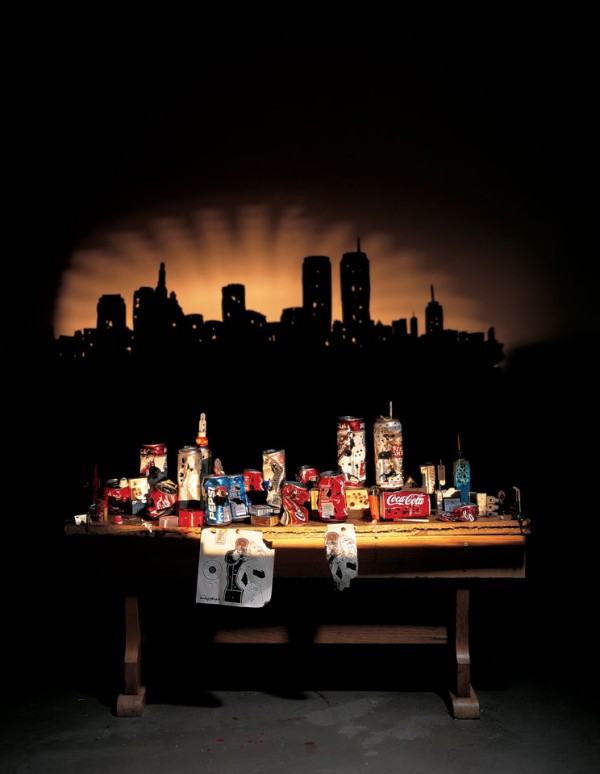 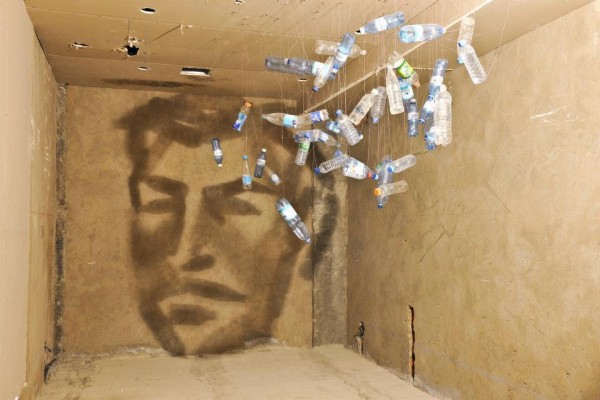 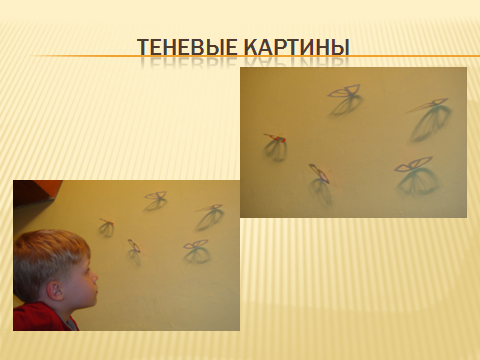 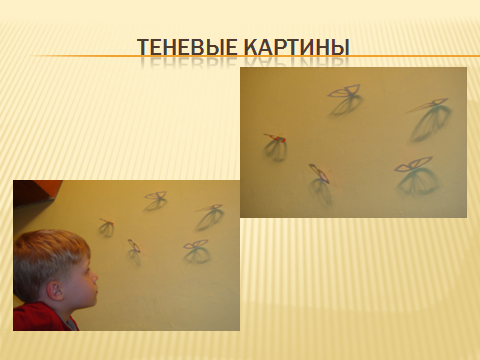 Теневые портреты
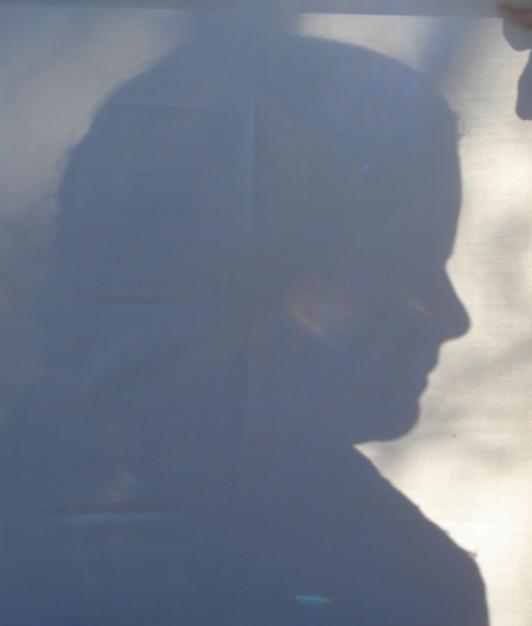 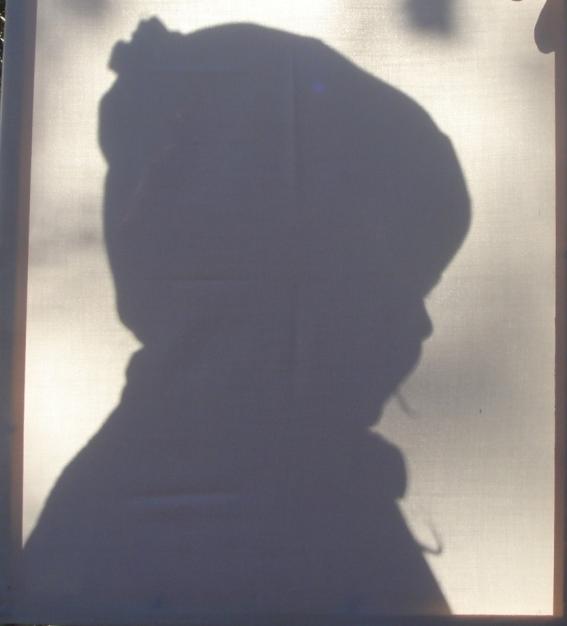 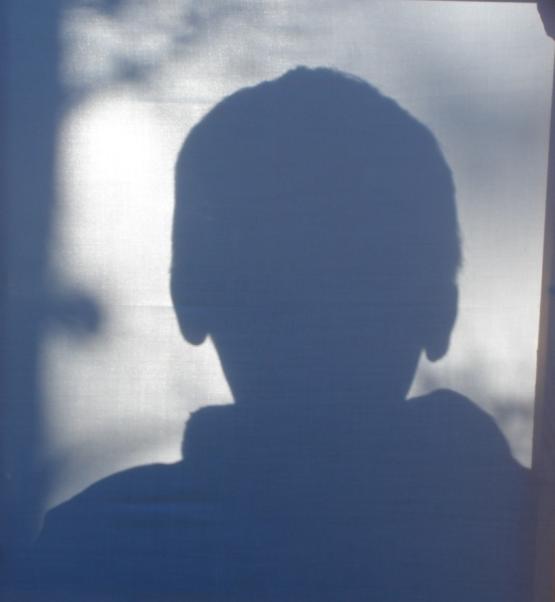 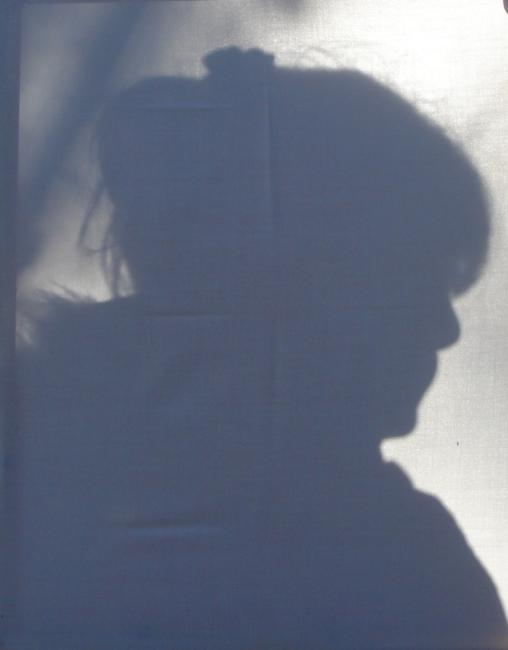 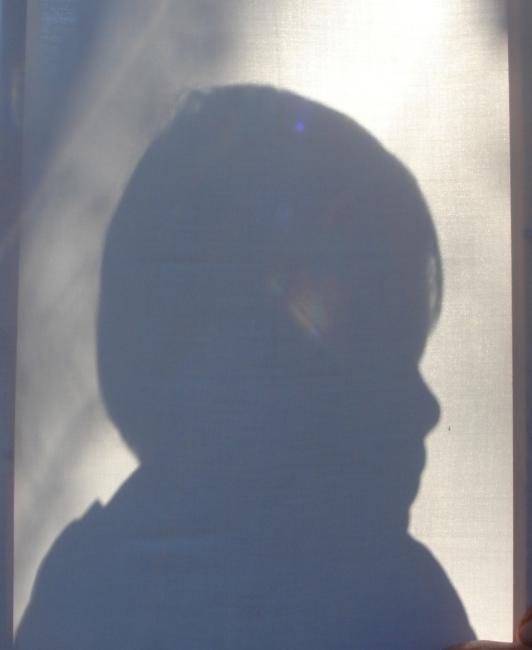 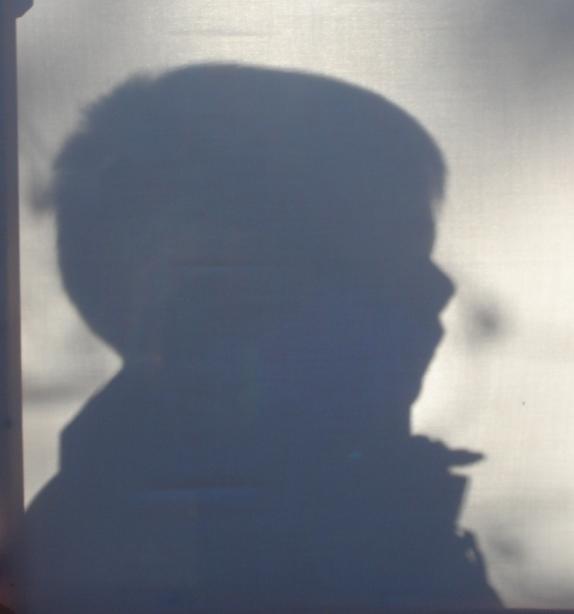 театр теней
Я узнал и научился:
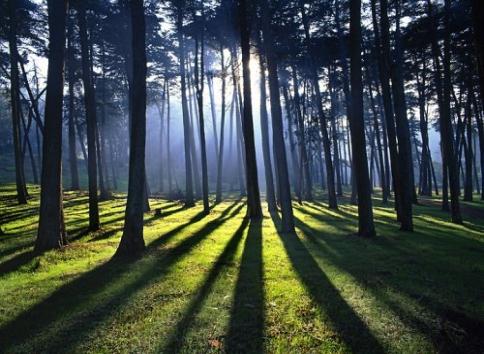 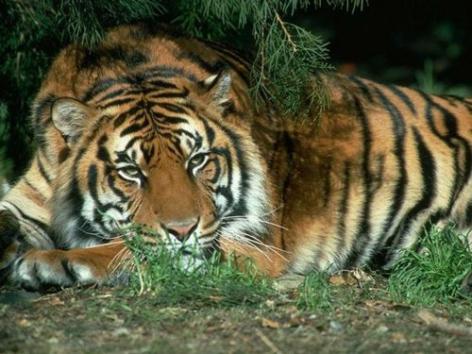 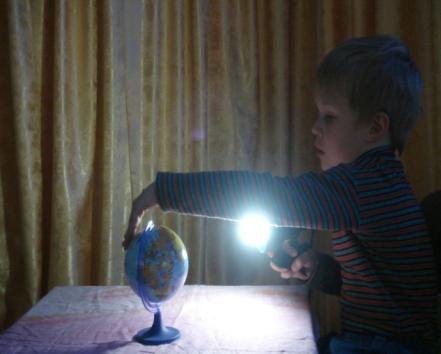 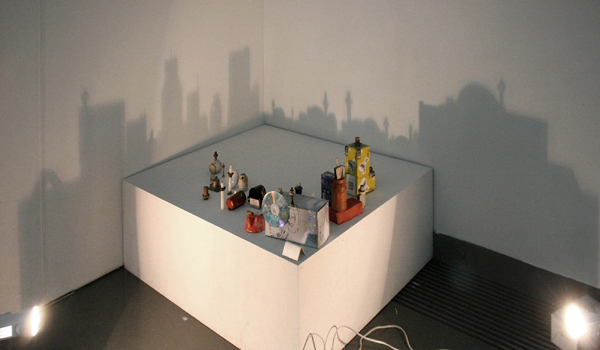 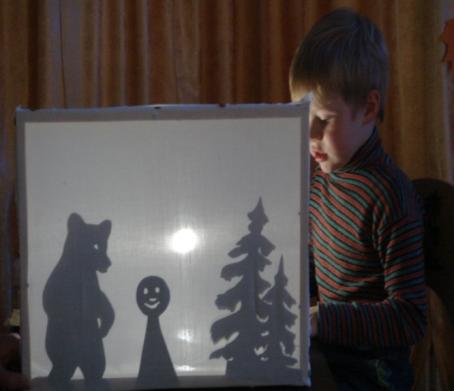 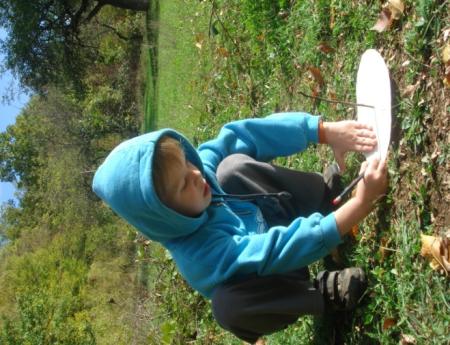